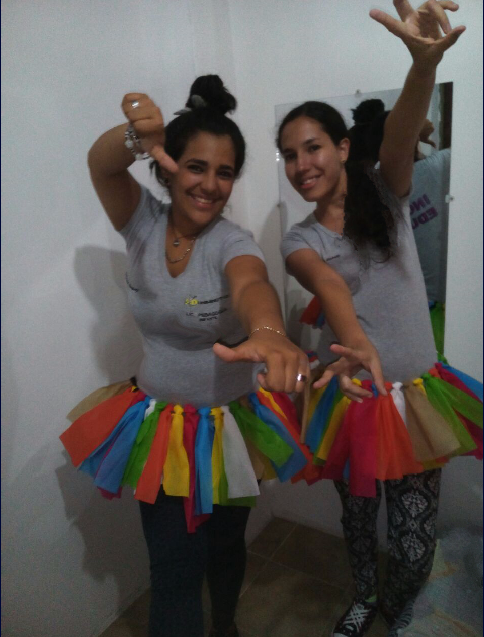 Diana Lucia Jiménez LorzaYuri Stefania Vásquez JiménezAsesor: Osmander Gómez MLic.  En Pedagogía InfantilX Semestre
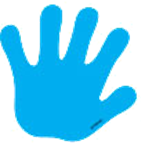 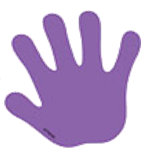 Inclusión Educativa
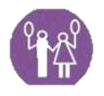 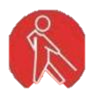 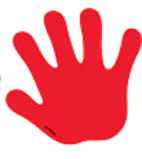 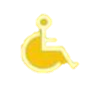 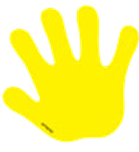 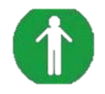 Todos somos iguales
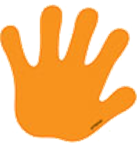 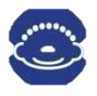 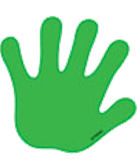 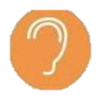 Prácticas Inclusivas
En la I.E Ciudadela Académico
Guadalajara de Buga
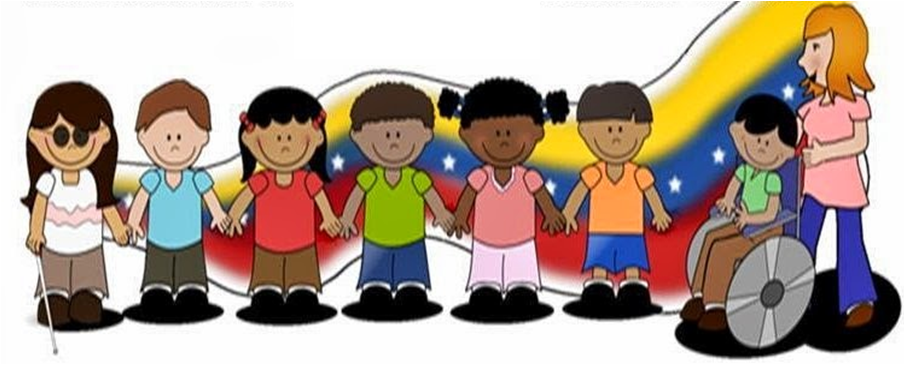 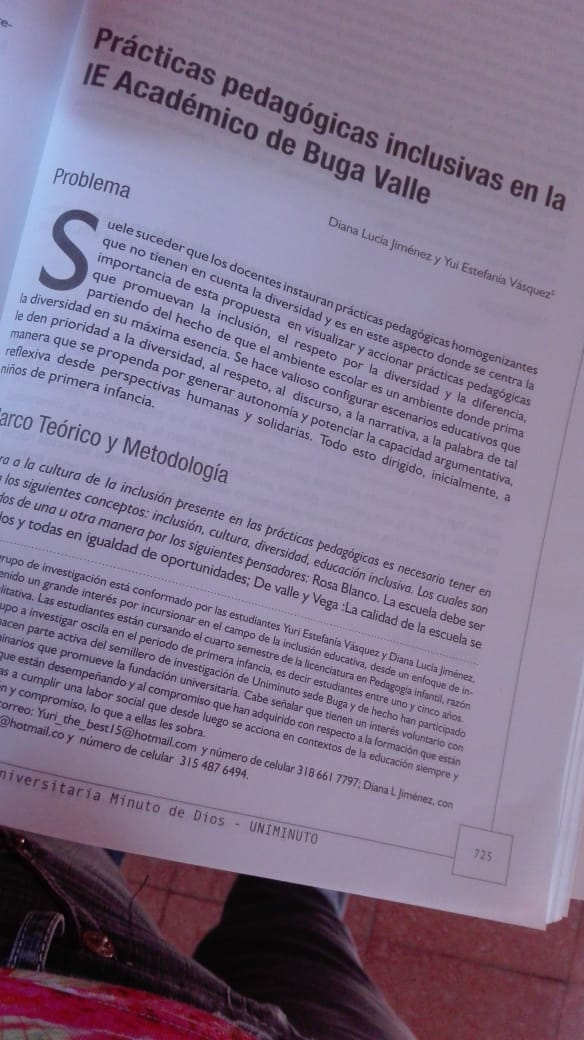 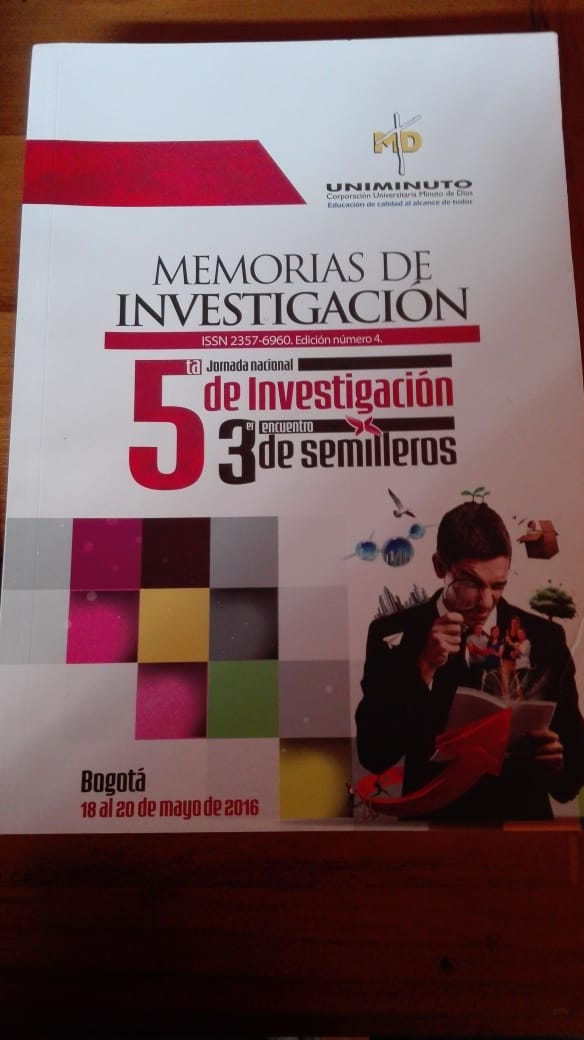 CONTEXTO DE LA INVESTIGACIÓN
2300 estudiantes
2 salones de transición cada uno con 43 estudiantes
3 aulas especiales
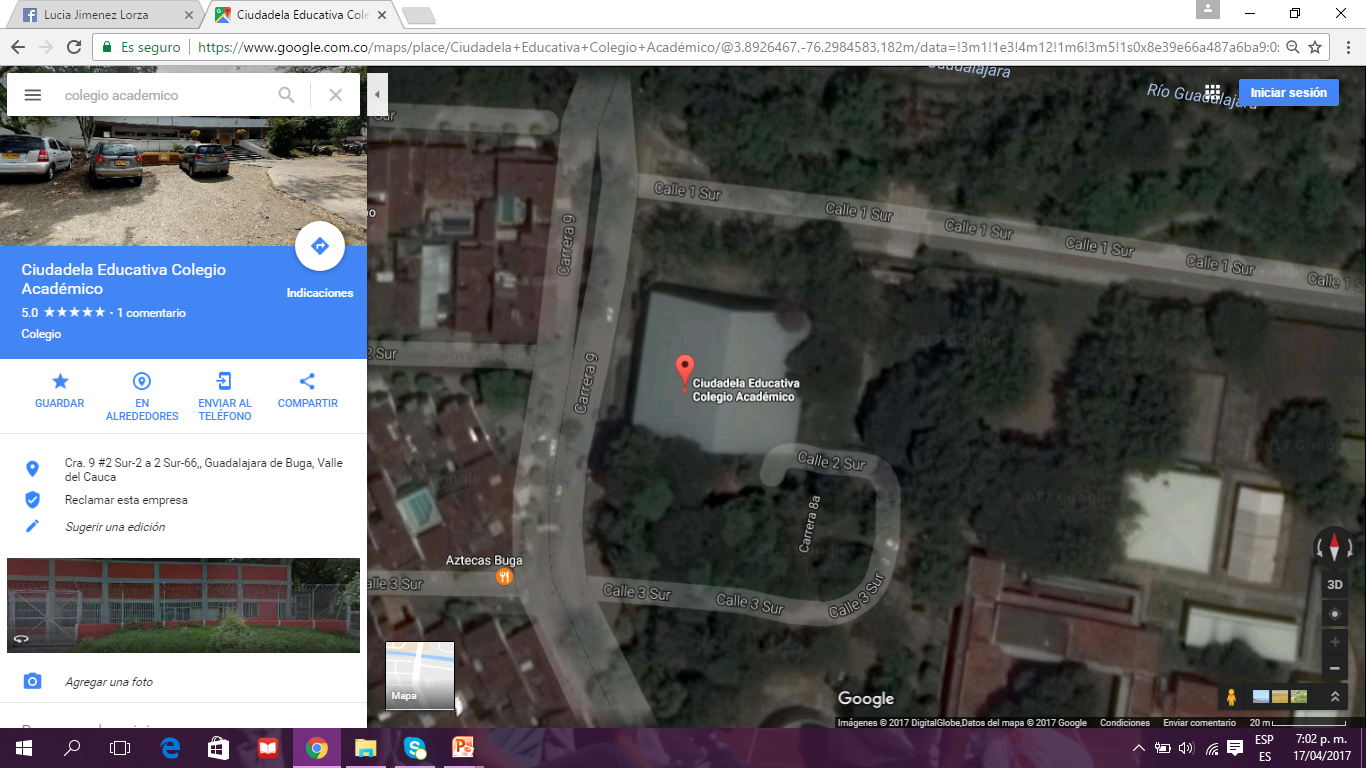 PLANTEAMIENTO DEL PROBLEMA:
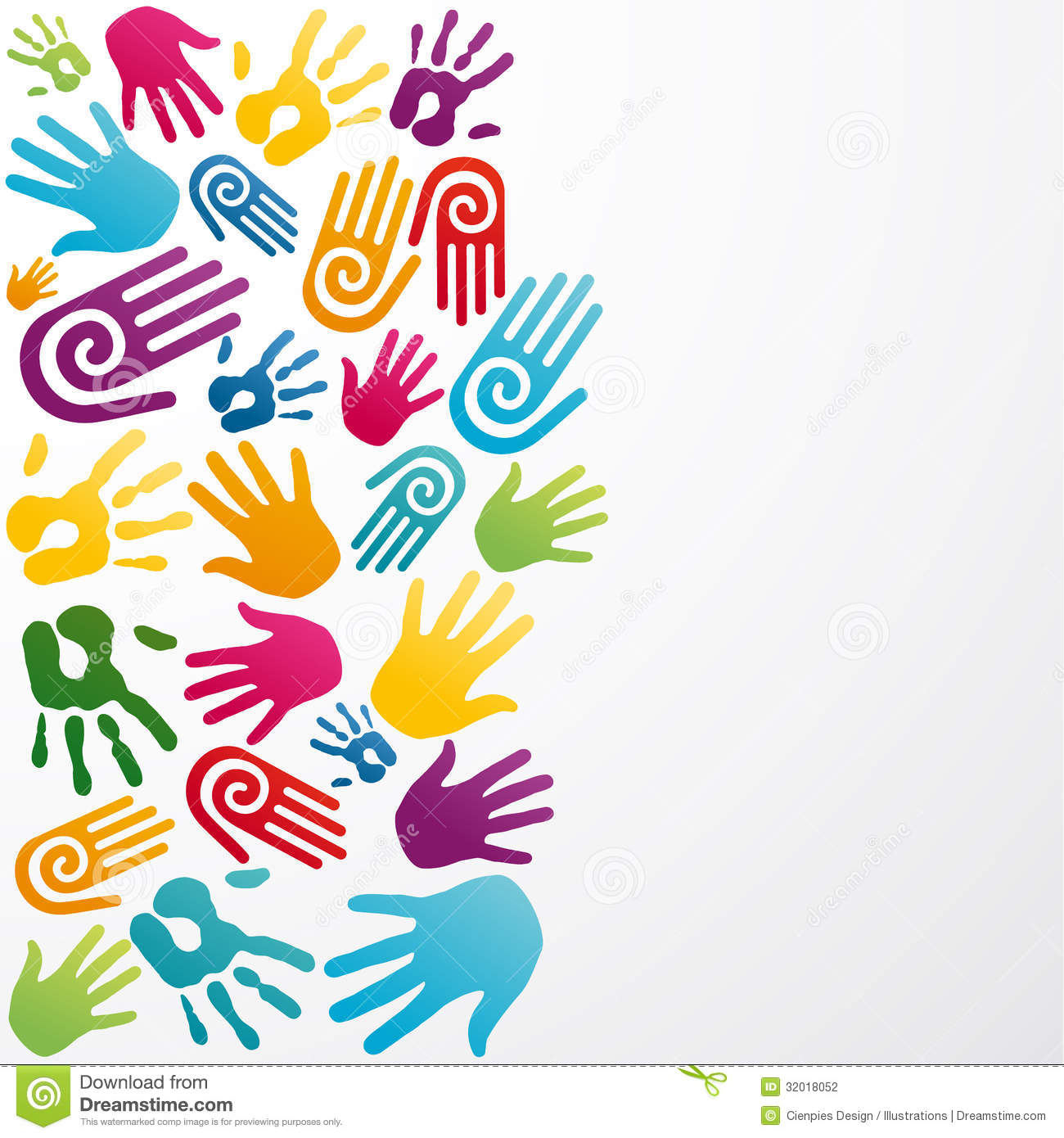 PREGUNTA PROBLEMATIZADORA¿ Cuales son las prácticas pedagógicas que instauran los docentes para promover una cultura de inclusión y respeto por la diversidad?
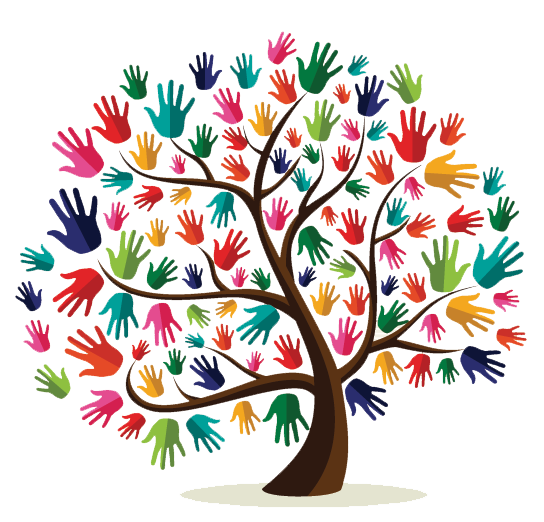 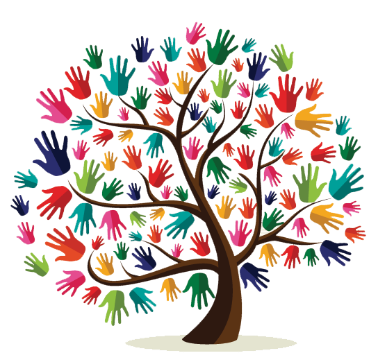 OBJETIVO GENERAL:Identificar las prácticas pedagógicas, que potencian la inclusión y el respeto por la diversidad y la diferencia en niños de transición que estudian en la Institución Educativa Ciudadela Académico De Buga Valle.
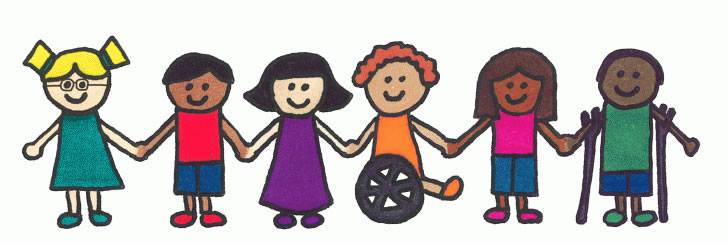 OBJETIVOS ESPECÍFICOS
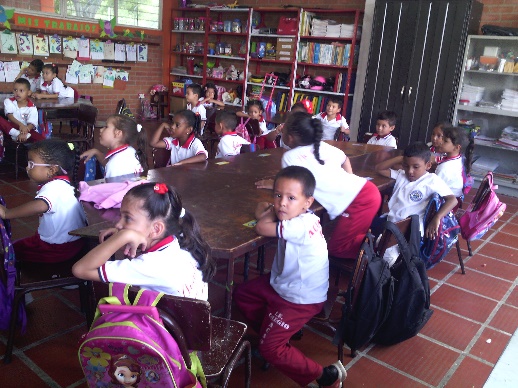 1. Caracterizar las prácticas pedagógicas que dinamiza el docente de transición en la institución educativa Académico de Buga. Valle
2. Proyectar espacios pedagógicos dinámicos y dialógicos donde se le dé prioridad a la importancia del fortalecimiento de un  discurso autónomo en contextos de la ética y el respeto por el otro desde su diversidad.
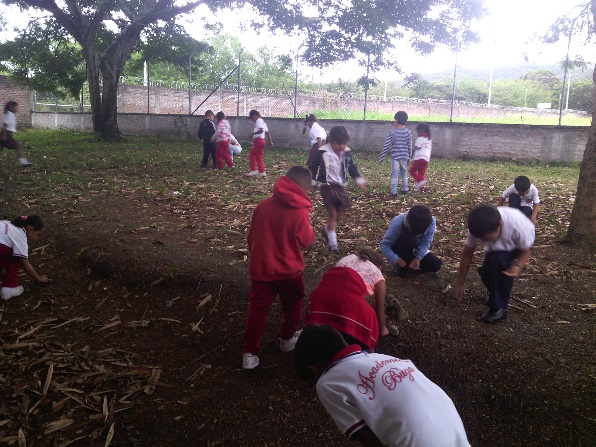 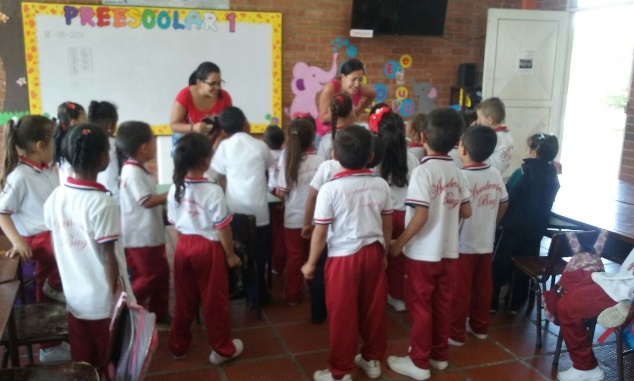 3. Disertar acerca de la necesidad de la generación de una cultura incluyente y participativa.
¿QUE SE BUSCA CON ESTE PROYECTO DE INVESTIGACIÓN?
ANTECEDENTES 
INTERNACIONALES
ANTECEDENTES 
NACIONALES
REFERENTES TEÓRICOS
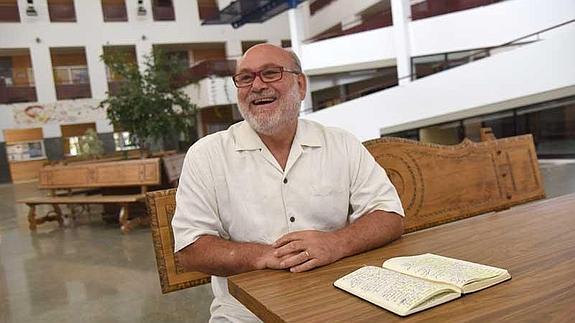 ROSA BLANCO 2006
Cada persona es un miembro importante y valioso
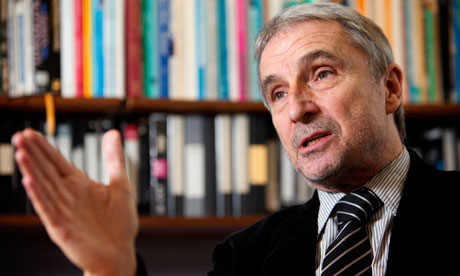 LOPEZ MELERO 2011               
BARRERAS:  Físicas y mentales que impiden el aprendizaje.
Escuela inclusiva
MEL AINSCOW 2004Lograr un cambio
Los profesores: actores principales
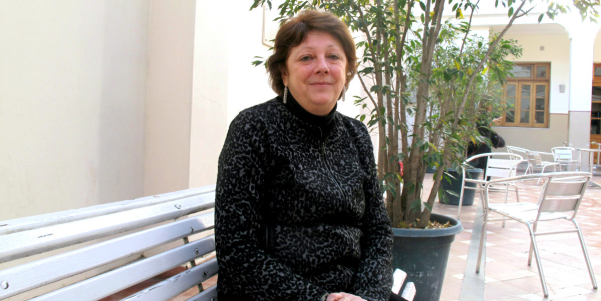 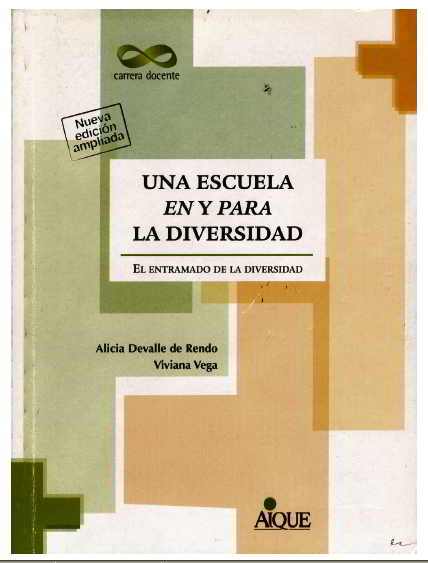 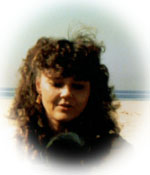 SUSAN Y WILLIAM STAINBACK 1992Educar a todos los estudiantes dentro de un único sistema educativo
DEVALLE Y VEGA 2016Aprender a respetar la diversidad para ser una persona inclusiva
Conferencia Mundial sobre Necesidades Educativas Especiales 
(UNESCO)

Educación para todos
MARCO LEGAL
Internacionales
1.994
1.993
1.990
1.989
Nacionales
1.994
2.006
2.009
EVALUACIÓN: Bartolomé (1.986)
Investigación--acción
RECURSOS: McMillan (2.001)
- Entrevistas 
- Descripciones
- Observaciones de clase
- Diarios de campo
- Grabaciones
PROPÓSITOS:
Generar cambios
Escuela para todos
Mel Ainscow:
         Revolución educativa
Rosa Blanco:
         Cuestión de derecho
Miguel López Melero:
         Barrera físicas y mentales
Devalle y Vega:
         Modelo educativo globalizado
Stainback’s
         Único sistema educativo
ROL DEL MAESTRO:
Prepararse para enseñar  diferentes contextos y realidades.
ROL DE LA ESCUELA:
Evitar las diferencias
Crear un ambiente inclusivo
METODOLOGIA:

- Cualitativa
CONTENIDOS:
Amor
Justicia
Equidad
Respeto
SECUENCIA:
Inclusiva
RESULTADOS
(Stauss A. y Corbin J. (2002)
CONCLUSIONES
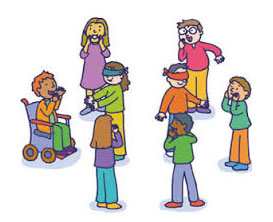 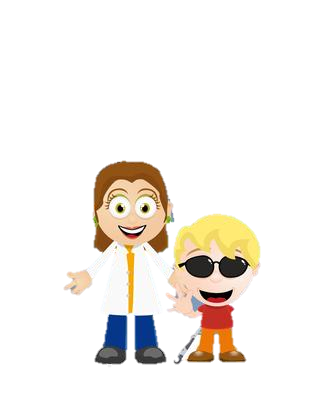 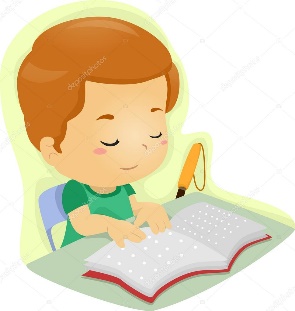 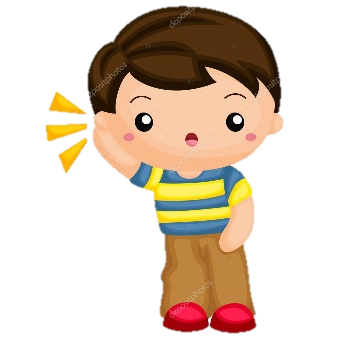 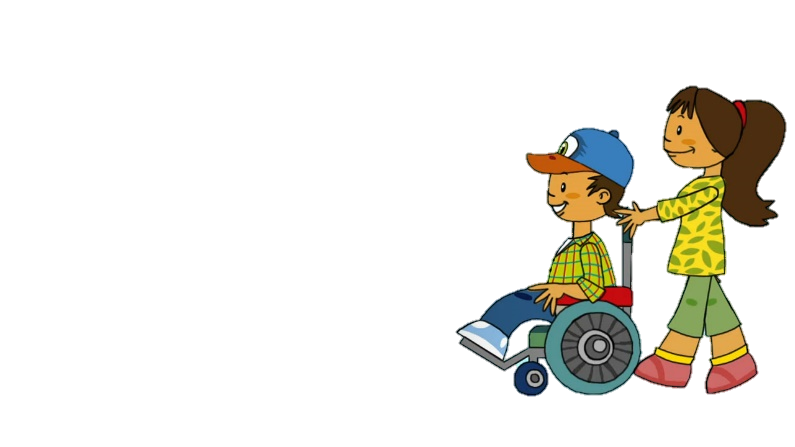 RECOMENDACIONES
BIBLIOGRAFÍA
Ainscow M. (2004). Desarrollo de escuelas inclusivas. Ideas, propuestas y experiencias 	para mejorar las instituciones escolares. Narcea, S.A. de Ediciones. Madrid
Arnaiz P. (1996). La escuelas son para todos. Publicado en Siglo Cero 27 (2) pp. 25-34. 	España. Extraído de: 	http://www.inclusioneducativa.org/content/documents/Escuelas_Para_Todos.	pdf
Blanco R. (2015). Hacia una escuela para todos y con todos. Publicado en Boletin del 	Proyecto Principal de Educación para América Latina y el Caribe, nº 48, pp 55-	72. Oficina Regional de Educación de UNESCO para América Latina y el Caribe. 	UNESCO/Santiago.
Colegio Académico. Manual de calidad. Sistema de gestión de calidad. Estraido de 	http://www.institucioneducativaacademico.edu.co/Manualdecalidad.pdf
Devalle, A. Vega, V. (2006). Una escuela en y para la diversidad. El entremado de la 	diversidad. Buenos Aires, Argentina. Aique.
BIBLIOGRAFÍA
Indice de inclusión. Programa de educación inclusiva con calidad 	"construyendo 	capacidad institucional para la atención a la diversidad" (2009). Publicado por 	Colombia aprende.  Extraído de: 	http://colombiaaprende.edu.co/html/micrositios/1752/articles-	320693_Pdf_1.pdf
McMillan J, Schumacher S. (2001) Investigación educativa. Una introducción conceptual. 	5º edición. Pearson Addison Wesley. Madrid. España.
Melero L. (2012). La escuela inclusiva: una oportunidad para humanizarnos. Revista 	interuniversitaria de formación del profesorado, 74 (26,2), 131-160. Extraído 	de: https://www.aufop.com/aufop/uploaded_files/articulos/1396551140.pdf 
Strauss A, Corbin J. (2002). Bases de la investigación cualitativa. Técnicas y 	procedimientos para desarrollar la teoría fundamentada. Editorial Universidad 	de Antioquia. Medellín.
Stainback S, Stainback W. (2017). Aulas inclusivas. Un Nuevo modo de enfocar y vivir el 	currículo. Narcea, S.A. de Ediciones. Madrid. España
 Ministerio de Educación Nacional (2.009), Desarrollo infantil y competencias en la 	primera infancia, Bogotá, Revolución educativa Colombia Aprende.
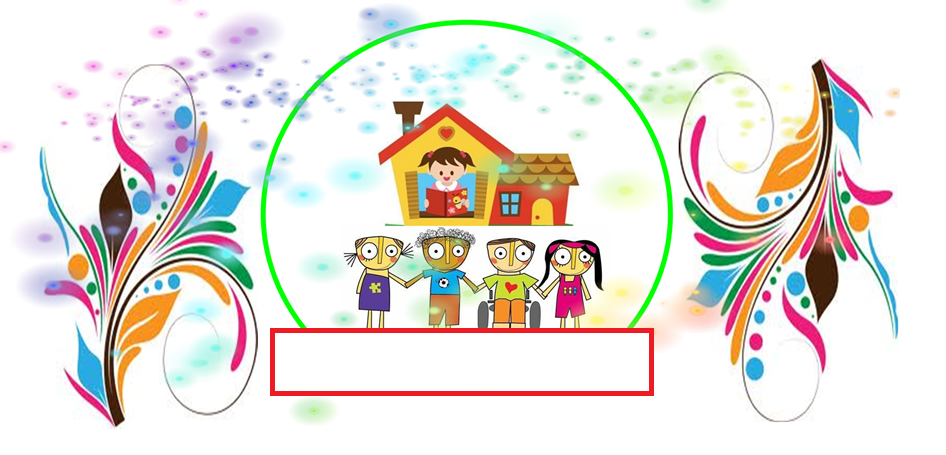 Ser parte de algo
Formar parte de un todo.
Blanco R.
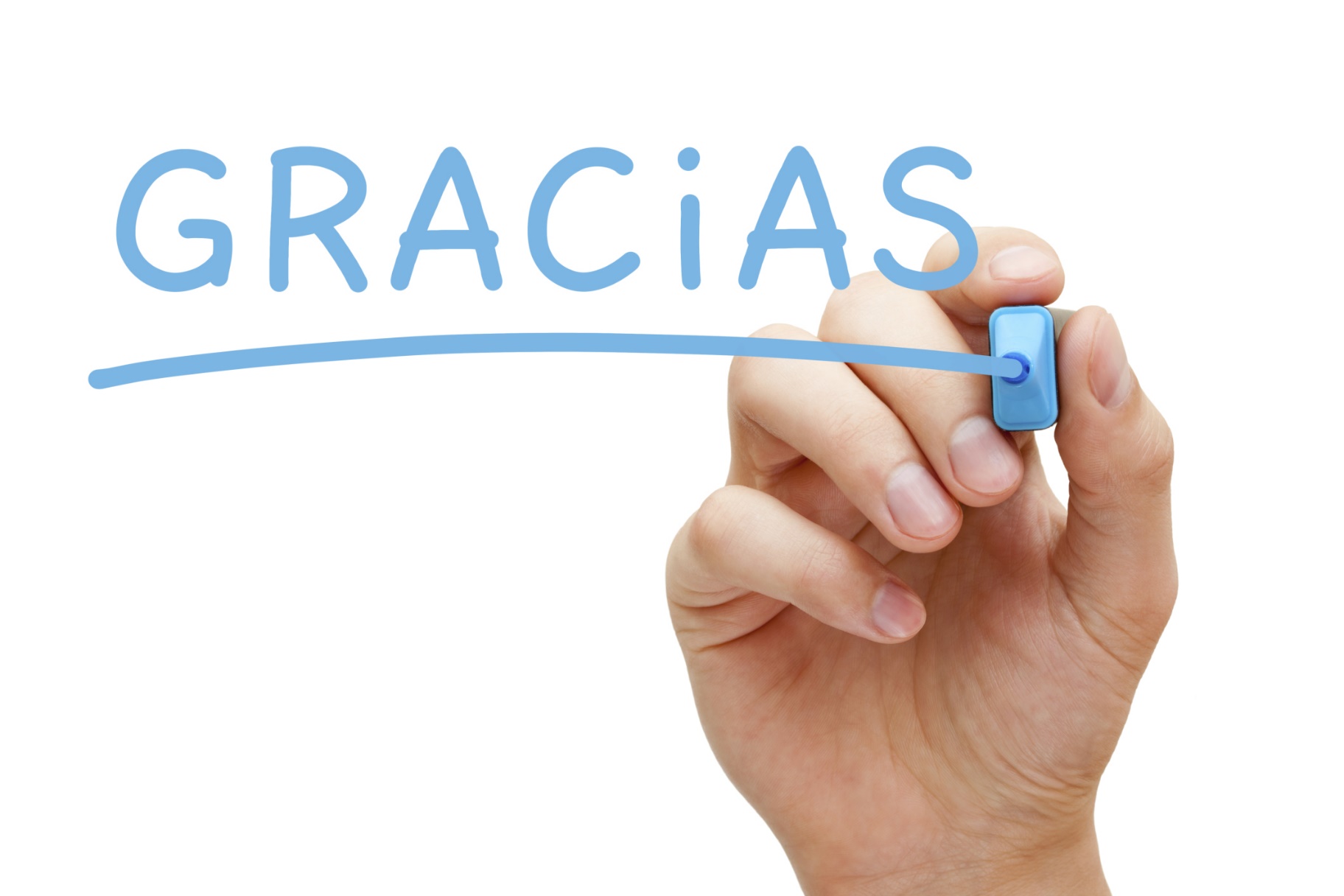